Effects of Input Nuclear Physics on Core Collapse Supernova Simulations
Brandon Barker1, Theo Cooper2, Mike Pajkos3, Jenn Ranta3, MacKenzie Warren3 ,Sean Couch3 
1University of Tennessee, 2Johns Hopkins University, 3Michigan State University
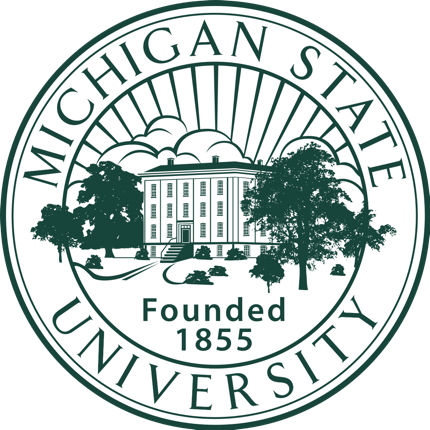 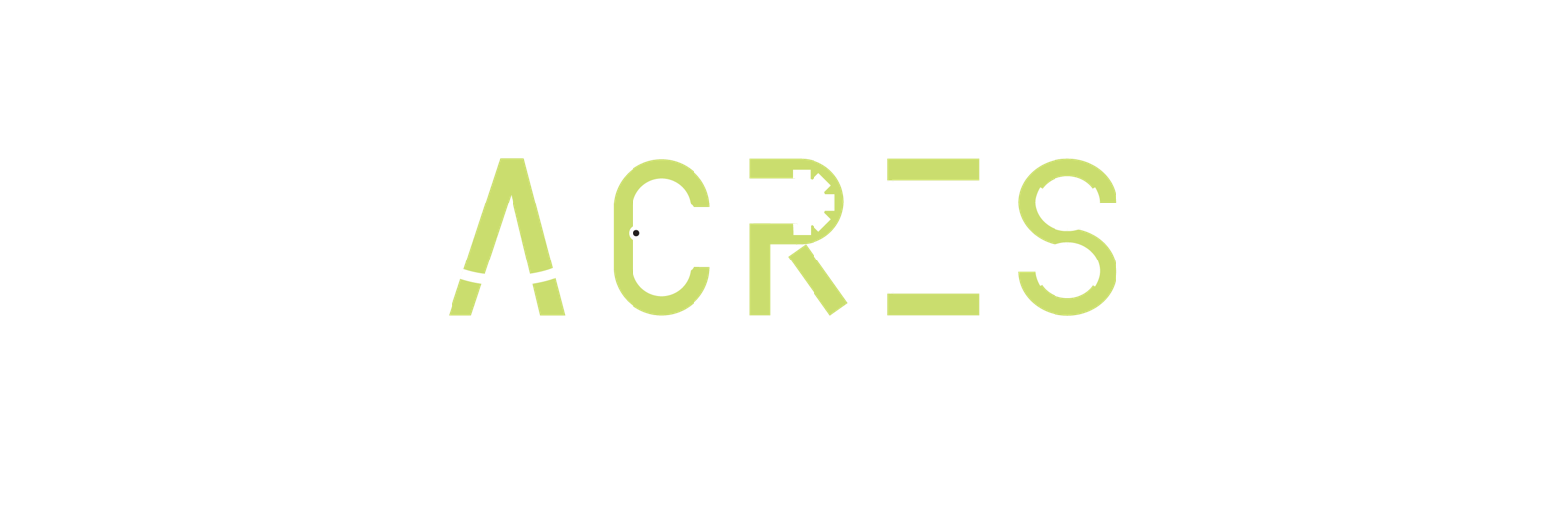 ACRES Final Presentation July 25, 2018
Supernova?
Spectacular explosion that accompanies the death of a massive star
Scientific American
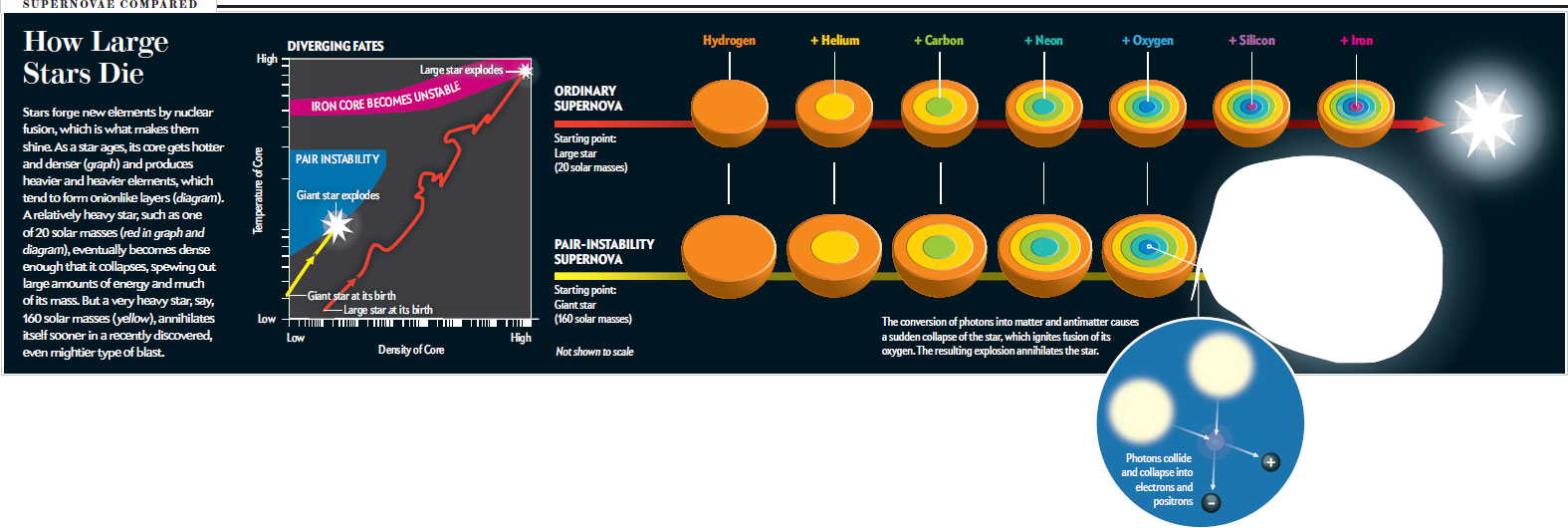 Baby Star
Old Star
Supernova
ACRES Final Presentation July 25, 2018
Why Study Supernovae?
Excellent laboratories for nuclear physics
Produce heavy elements
Galactic evolution
Understand neutron star and black hole mass distributions
Important for neutron star mergers
Source of neutrinos, gravitational waves
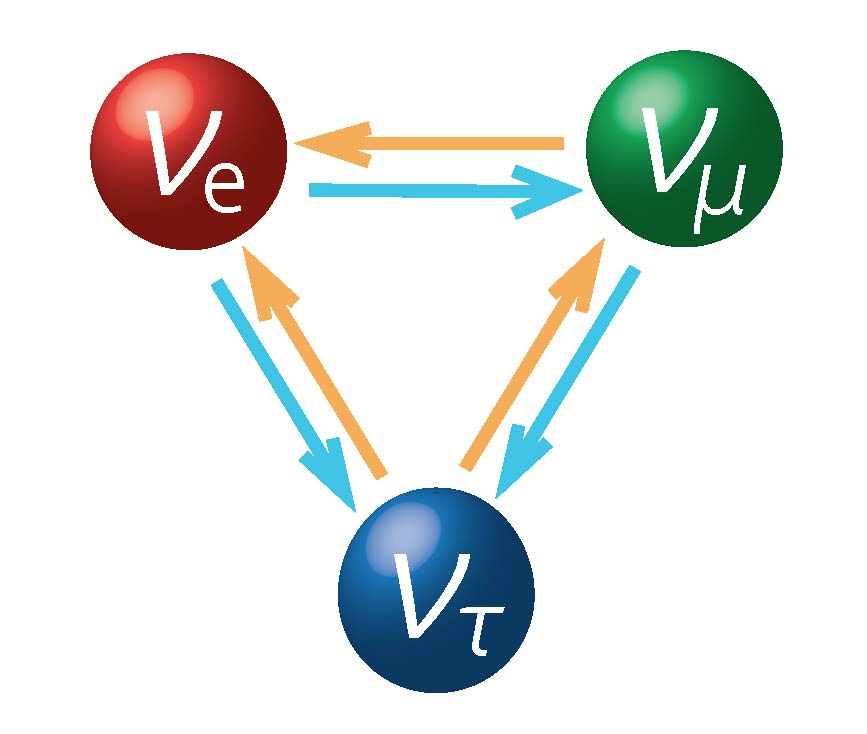 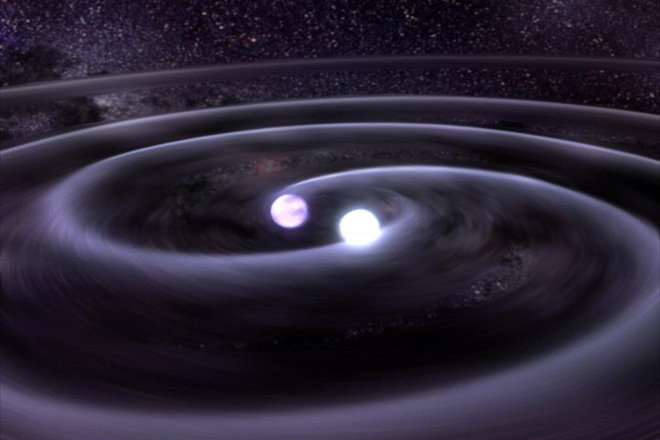 ACRES Final Presentation July 25, 2018
Supernovae - A Complex Problem
Core Collapse Supernovae (CCSNe) include all physics
Uncertain Nuclear Physics
Magnetohydrodynamics
General Relativity
Neutrino transport
All very difficult to simulate!
Numerous approximations necessary
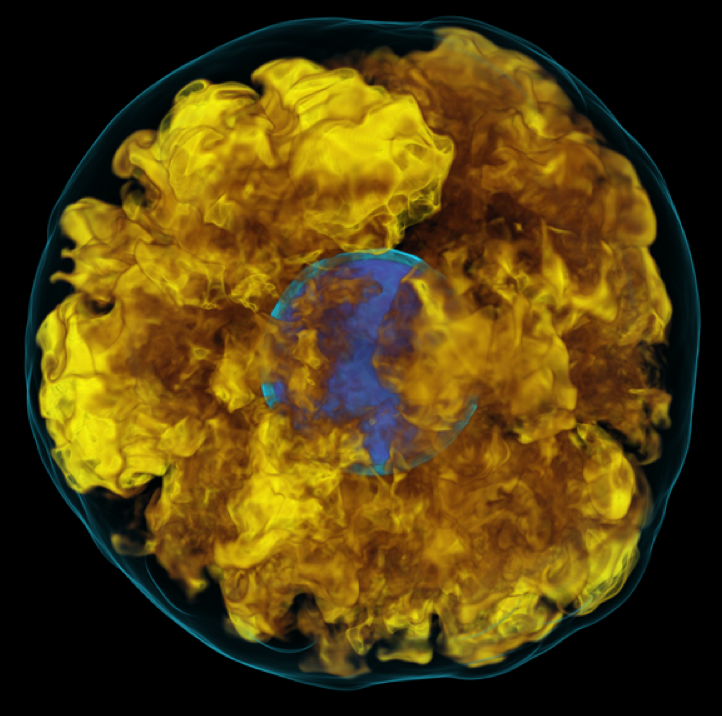 ACRES Final Presentation July 25, 2018
Uncertainties in Nuclear Physics
Our knowledge of nuclear physics is far from complete
The environments present in CCSN differ greatly from those in terrestrial experiments
A gap in our knowledge:
Equations of State (EOS) must be extrapolated down to the regimes necessary for CCSNe
Many ways to do this - the method will affect the outcome of the simulation!
Explosion?
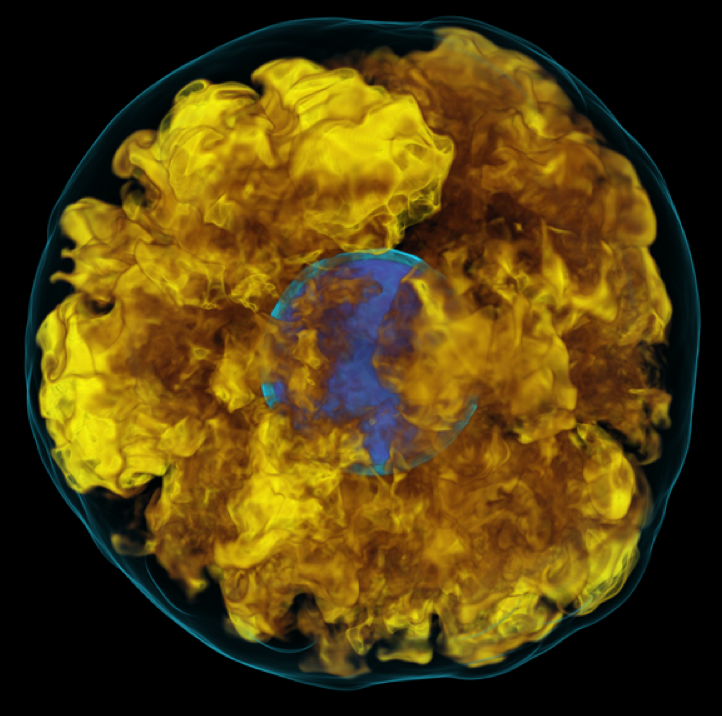 Nuclear Physics
NS Mass Distribution?
Neutrinos? Optical? GW?
ACRES Final Presentation July 25, 2018
What We Did
1,242 simulations to compare
9 Equations of state
138 progenitor stars
1
2
3
Neutrino Emission
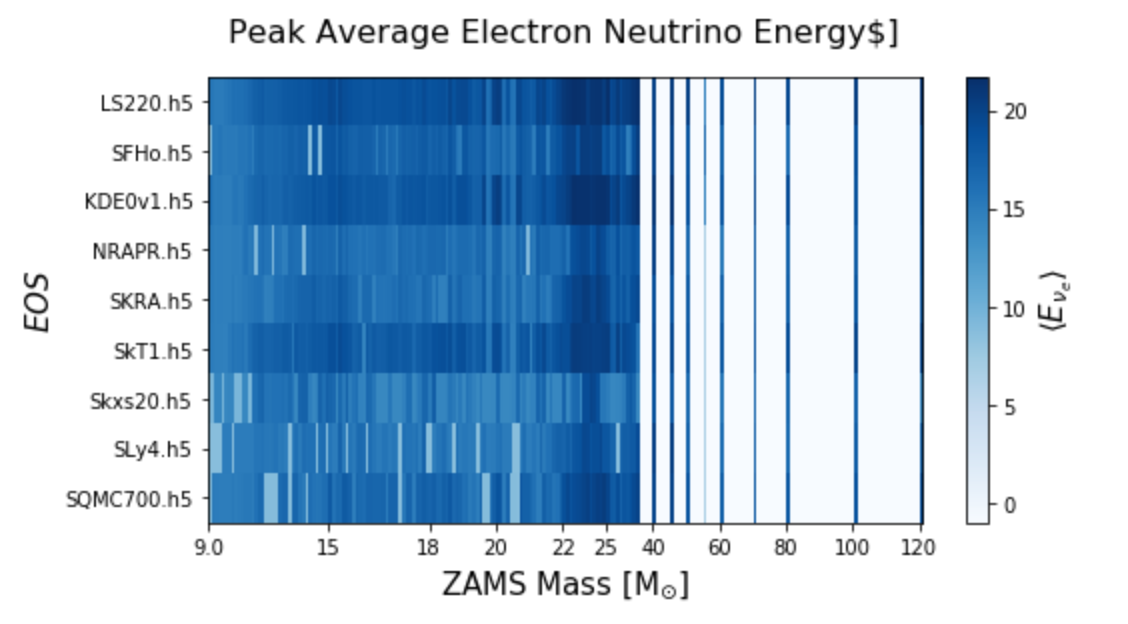 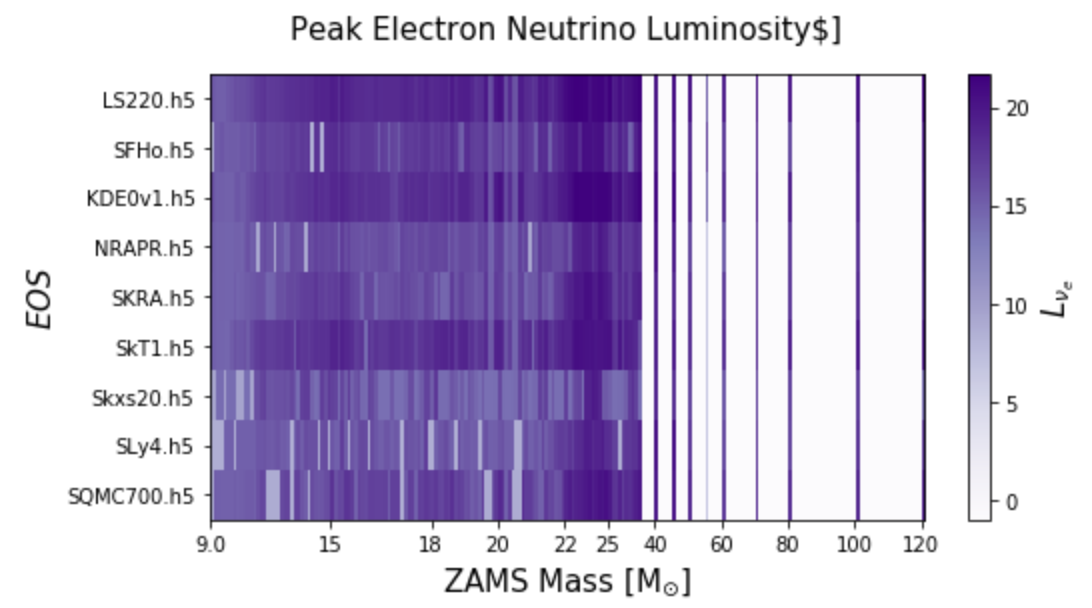 ACRES Final Presentation July 25, 2018
Neutrino Detection
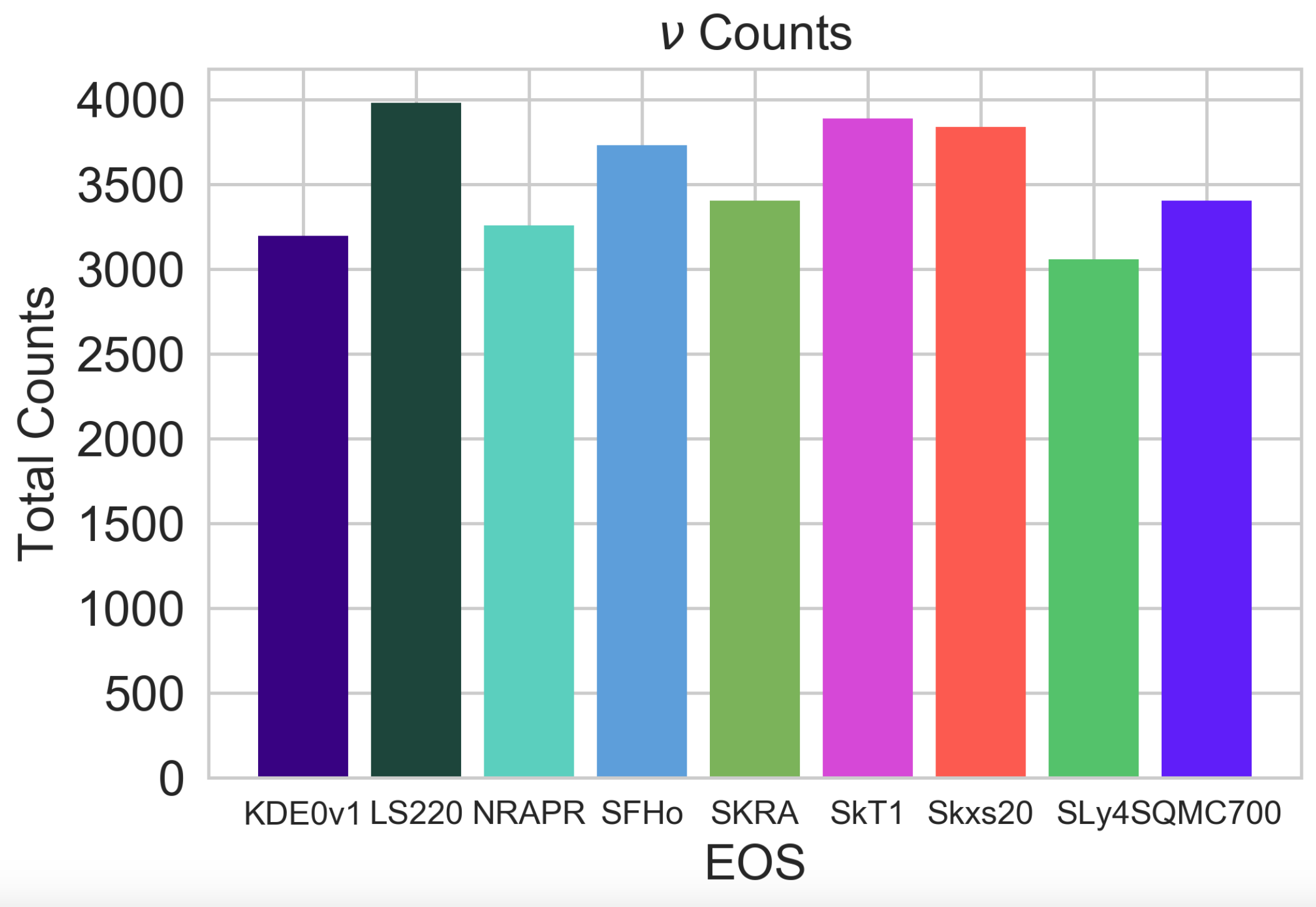 ACRES Final Presentation July 25, 2018
Gravitational Waves
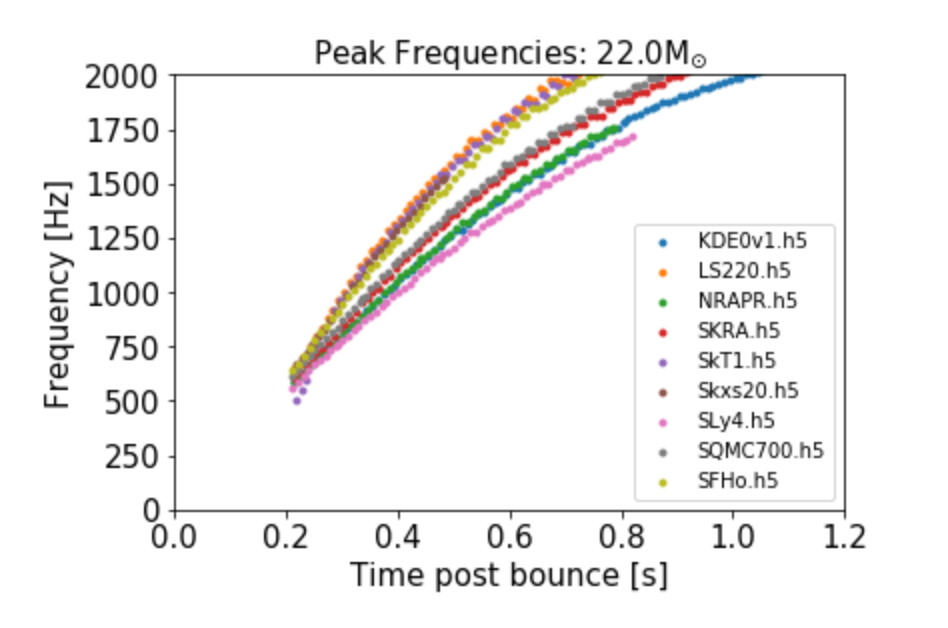 ACRES Final Presentation July 25, 2018
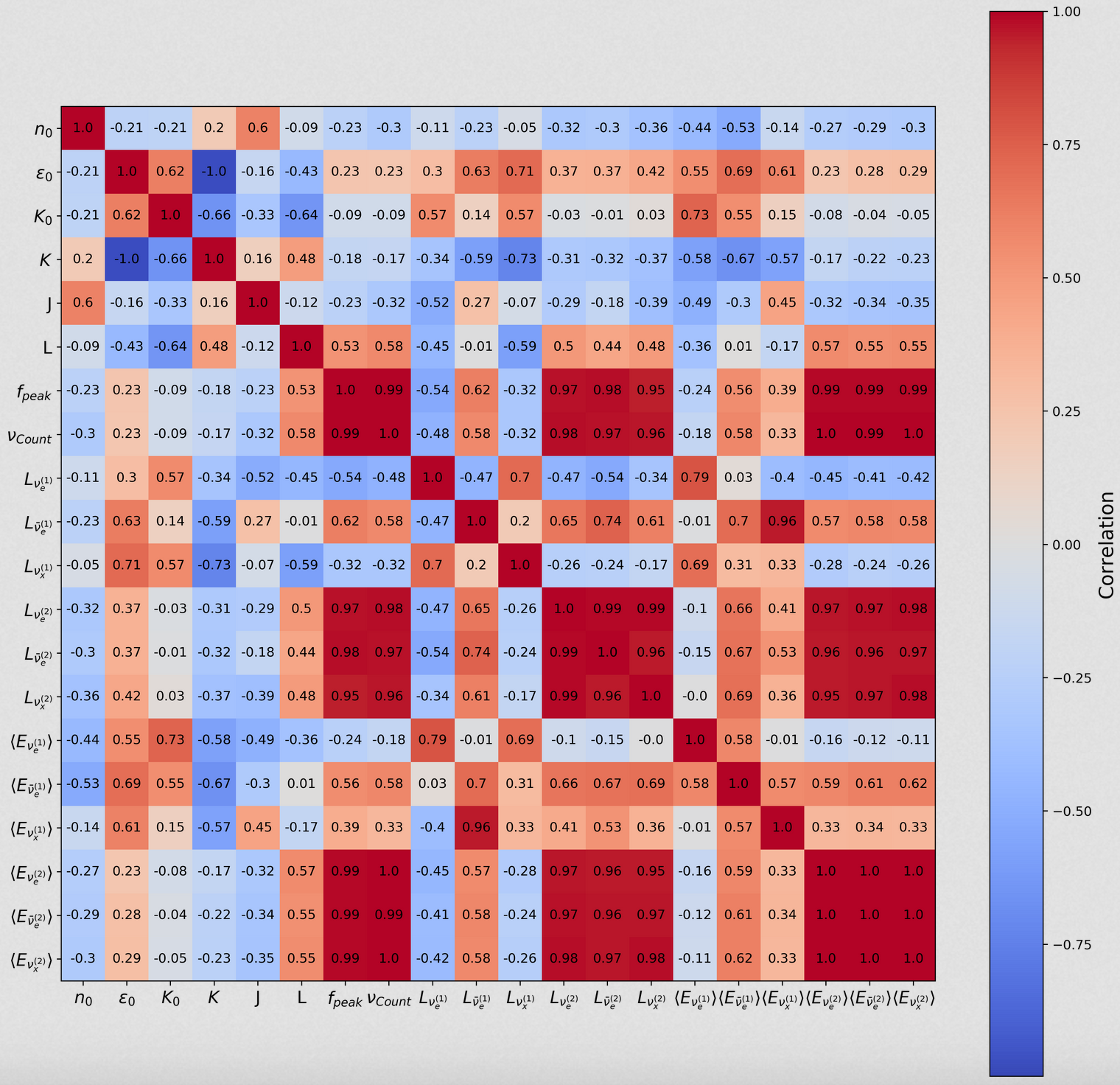 The Big Plot
ACRES Final Presentation July 25, 2018
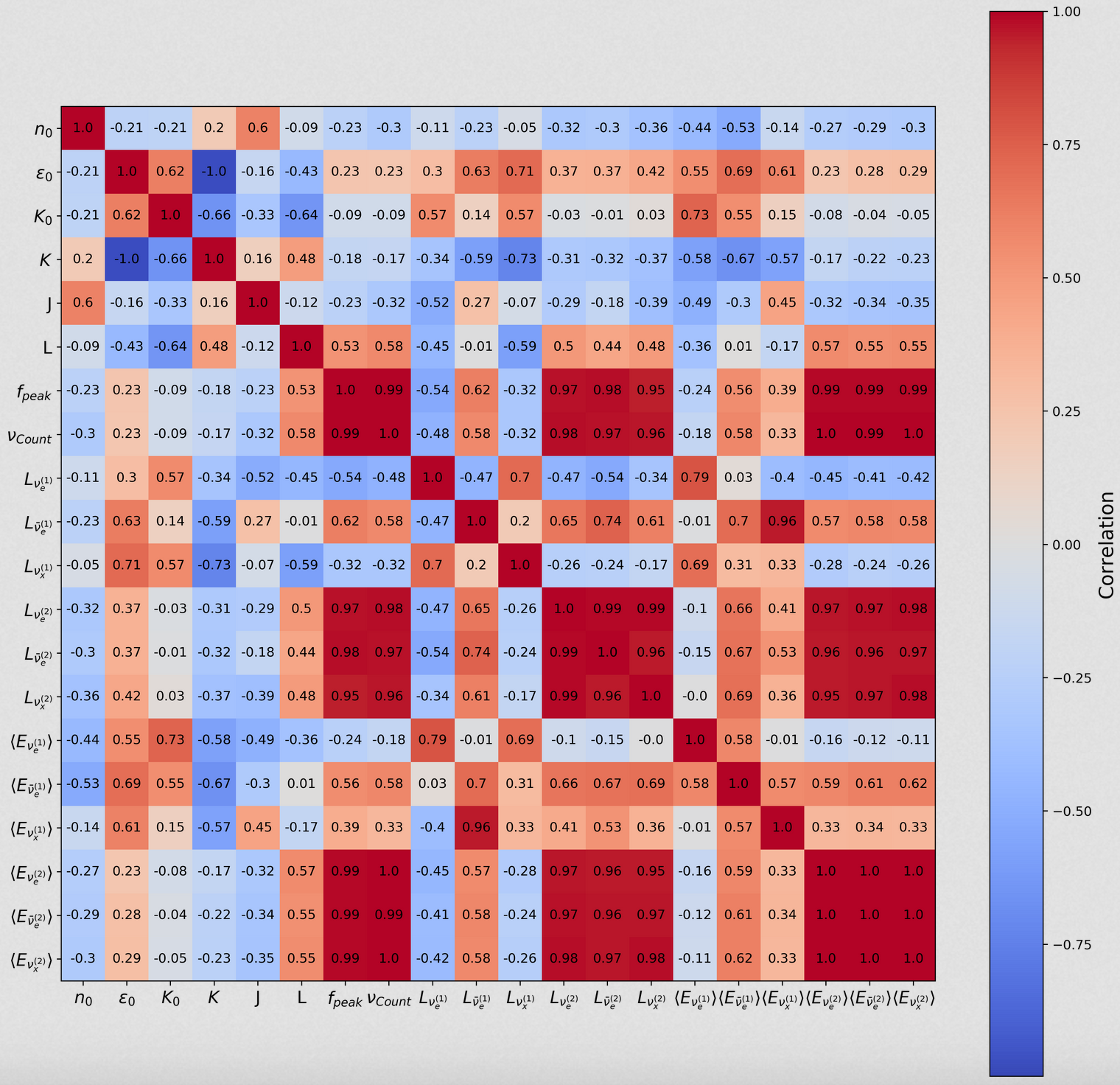 The Big Plot
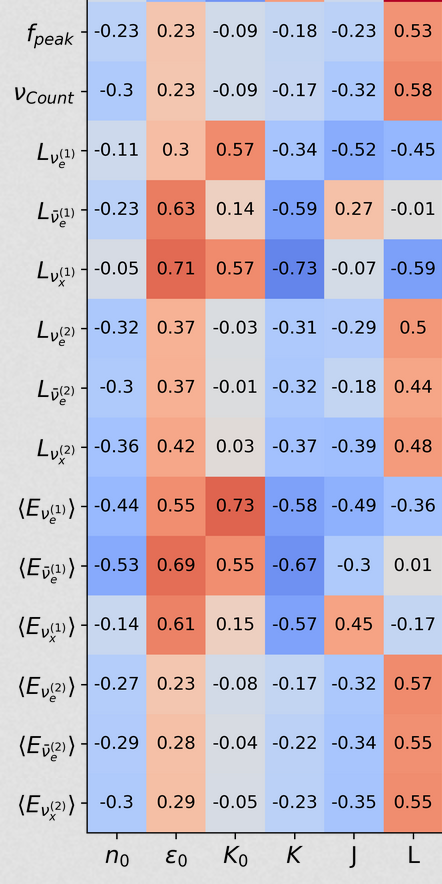 ACRES Final Presentation July 25, 2018
Moving Forward
Run simulations further
Implement results from Theo’s work
Get optical detection information
ACRES Final Presentation July 25, 2018
Acknowledgements
Schneider, A., Roberts, L., and Ott, C. 2017
Kate Scholberg.  Supernova neutrino detection.  _Ann. Rev. Nuclear and Particle Science,_ 62:81, 2012.
Couch. The Royal Society. 2017.

A special thanks to Mike Pajkos, Jenn Ranta, MacKenzie Warren, Sean Couch, and the rest of the SNAPhU group.
ACRES Final Presentation July 25, 2018
Questions?
ACRES Final Presentation July 25, 2018